Unit 8  Celebrating Me
Li Ming’s Report
WWW.PPT818.COM
New words
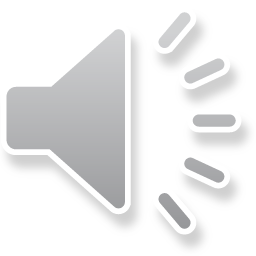 college   		n．学院；大学
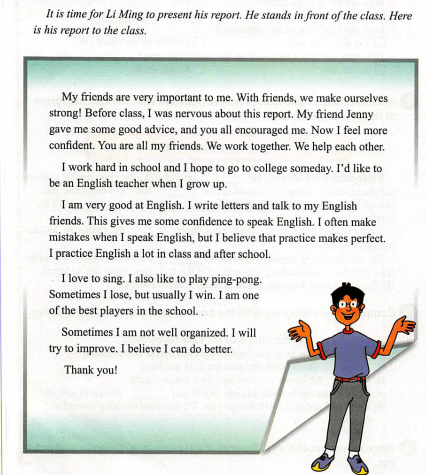 Listen and read
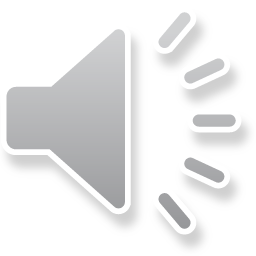 Language points
1.It's time for sb. to do sth．到某人做某事的时间了。
It's time for her to do homework．她该做作业了。
【拓展】“It's time for sth．”意为“到……的时间了”，相当于“It's time to do sth．（到该做某事的时间了）”。
It's time to start/for our English class．该上英语课了。
Language points
2.hope to do sth．希望做某事
I hope to see my friends as soon as possible．
我希望能尽快见到我的朋友们。
【注意】hope后不能接“宾语+不定式”结构。
3.Practice makes perfect．熟能生巧。
I realized that practice makes perfect．我意识到了熟能生巧。
Language points
4.lose失败
lose作动词，意为“失去；失败”。过去式和过去分词均为lost。
I've lost my keys．我把钥匙弄丢了。
5.“one of+the+形容词最高级+名词复数”最……之一
“one of+the+形容词最高级+名词复数”意为“最……之一”，是固定结构。
Mr. Zhang is one of the most popular teachers in our school．
张老师是我们学校最受欢迎的老师之一。
自主学习要求
学习以上内容，认真完成
1、预习案上的习题
2、老师布置的讨论作业
Do you like to talk about yourself to others? Why or why not?
再见